HCBCGT 
FINANCIAL UPDATE
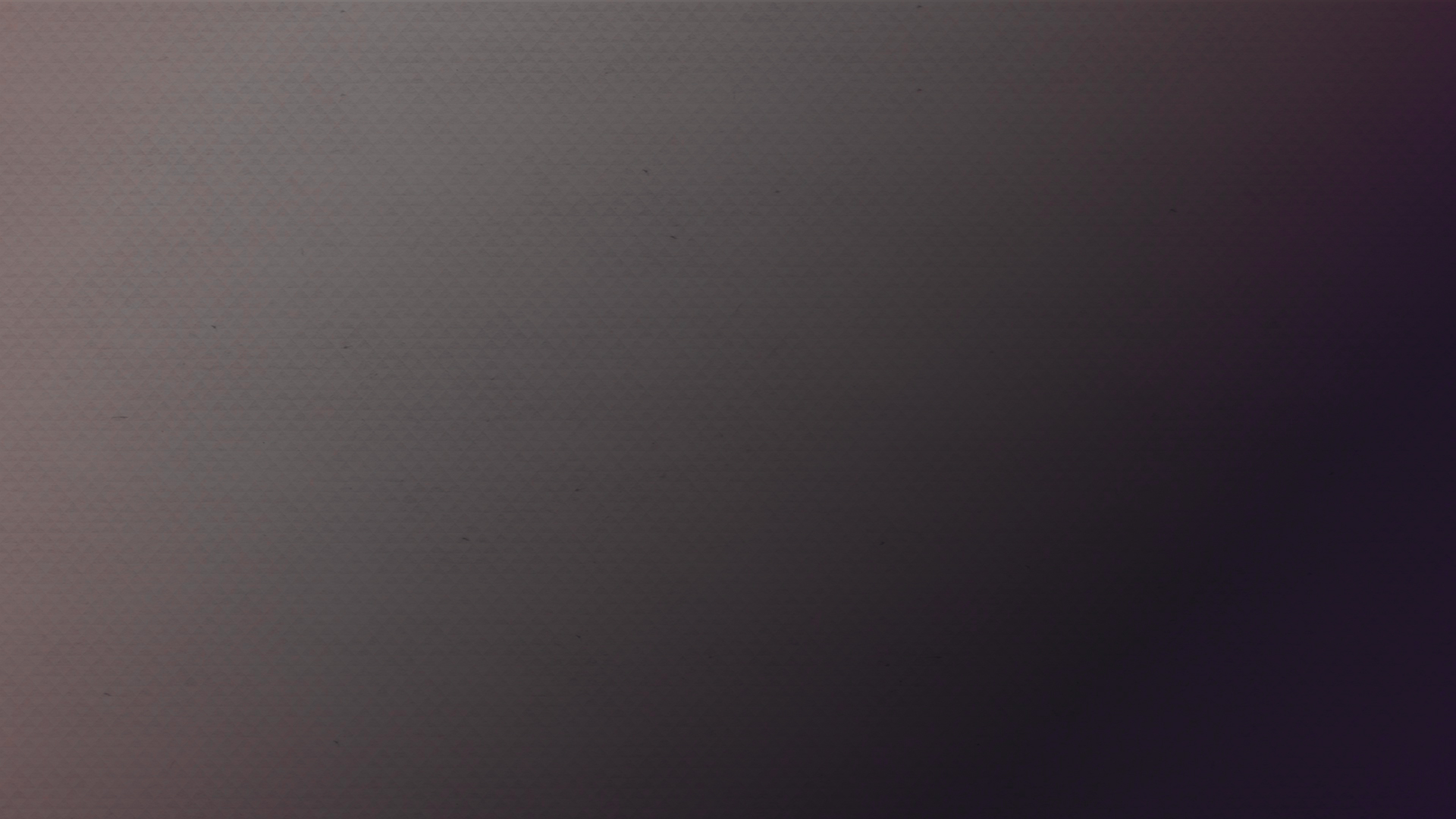 2023 Actual Offering Versus Budget
Received $93,249 (5.61%) more than budget  

			Actual		 	$ 1,661,313
			Budget			$ 1,568,064
2023 Actual Spending Versus Budget
Spent $52,590 (3.47%) less than budget	
					
				Actual			$1,515,474
				Budget			$1,568,064
2023 Missions and outreach % of Spending
Missions and Outreach spending = 
26.09% of each expense dollar
2023 expense by ministry
Worship Services				$226,344
Missions	 						$246,585
Facilities 							$131,787
Youth 								$167,425
Outreach	 						$53,845
Connections						$64,128
Children’s	 						$95,254
Communications				$77,260
Congr Care/Benevolence	$93,278
Admin/Ops						$359,568
2023 To 2024 Budget
2023 BUDGET - $1,568,064
2024 BUDGET - $1,643,830

BUDGET INCREASE - $75,766 (4.8% increase)
$~54,000 increase for Compensation Adjustments AND For Launching Family and Social Media Ministries
Remainder for normal increases
Approved capital spending
Convert Storage Garage to Meeting Rm - $60k – Schedule to complete this spring
Auditorium Flooring – Completed
Main Bldg Restroom Remodel - $112,000 – Deferred
Master Plan - $45k – Deferred to 2024
Pending requests to be brought to the elder board – Costs TBD
JaNUARY 2024 cash on hand
January 2024		$1,761,984